Sustainability Science:Conceptual frameworks, achievable goals, research frontiers
Presented at
Cornell University -- May 5, 2015
by 
Bill Clark
Harvey Brooks Professor of International Science, Public Policy and Human Development
Harvard Kennedy School of Government  
(william_clark@harvard.edu)

on behalf of a team of coauthors:
Partha Dasgupta, Bill Turner, Pam Matson, Bob Kates, 
John Schellnhuber, Lin Ostrom† et al.
[Speaker Notes: Purpose: Overview of key problems in the field, drawing from meetings + book team]
Sustainable Development:“The central challenge of our generation”
“Environment is where we live;
Development is what we all do in attempting to improve our lot within that abode.
The two are inseparable….” 
“Humanity has the ability to make development sustainable…“
Humanity has the ability to make development sustainable…“
global ENERGY demand 
2015 2050:

+40%
Humanity has the ability to make development sustainable…“
global FOOD demand 
2015 2050:

+50%
Humanity has the ability to make development sustainable…“
global URBAN demand 
2015 2050:

+60%
Interconnected needs of 9B people… Heading toward “A Perfect Storm”
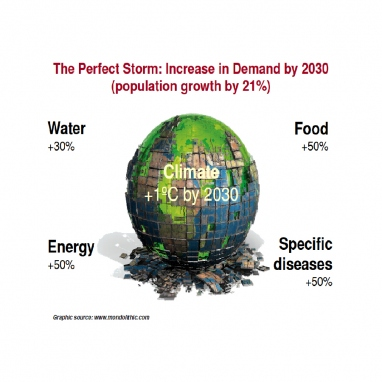 (Beddington, 2009)
[Speaker Notes: Beddington J. 2009. FOOD, ENERGY, WATER AND THE CLIMATE: A PERFECT STORM OF GLOBAL EVENTS?. London: Government Office for Science; UK Department of Business, Innovation and Skills]
Navigating through the storm:A transition toward sustainability…
Bottom line:  Need “informed agitation” for sustainable development
[Speaker Notes: The phrase is from Sen, Amartya. 2013. “The ends and means of sustainability." Journal of Human Development and Capabilities. 14 (1):6-20.]
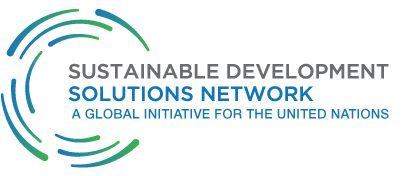 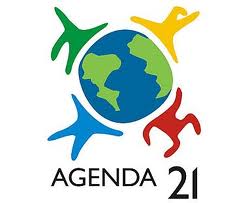 Sustainability Science: “Informing agitation” for 
Sustainable Development?
Sustainability Science today…
An emerging field of ‘use-inspired’ research and innovation, like ‘agricultural science’ before it;
Defined by the practical problems it addresses, i.e. the problems of sustainable development;
Conducted by drawing from and integrating basic research on social-environmental systems from the natural, social, medical and engineering sciences; 
Committed to linking knowledge with action through the design, implementation & adaptation of improved practices, technologies and policies...
… working in “Pasteur’s Quadrant”
Improved policy and technology
Improved understanding
Use-inspired basic research
(Sustainability Science)
Purely basic research
Purely applied 
R&D
Existing understanding
Existing policy and  technology
(redrawn from Stokes, 1997)
[Speaker Notes: Stokes DE. 1997. Pasteur's quadrant : Basic science and technological innovation. Washington, D.C.: Brookings Institution Press.]
… and building a growing research literature
IIASA Sustainable Development
Earth Transformed by Human Action
(Bettencourt  et al. 2011)
[Speaker Notes: Bettencourt, Luís M. A., and Jasleen Kaur. 2011. Evolution and structure of sustainability science. Proceedings of the National Academy of Sciences 108 (49) (December 06): 19540-5.]
Current Research Topics 
in 
Sustainability Science
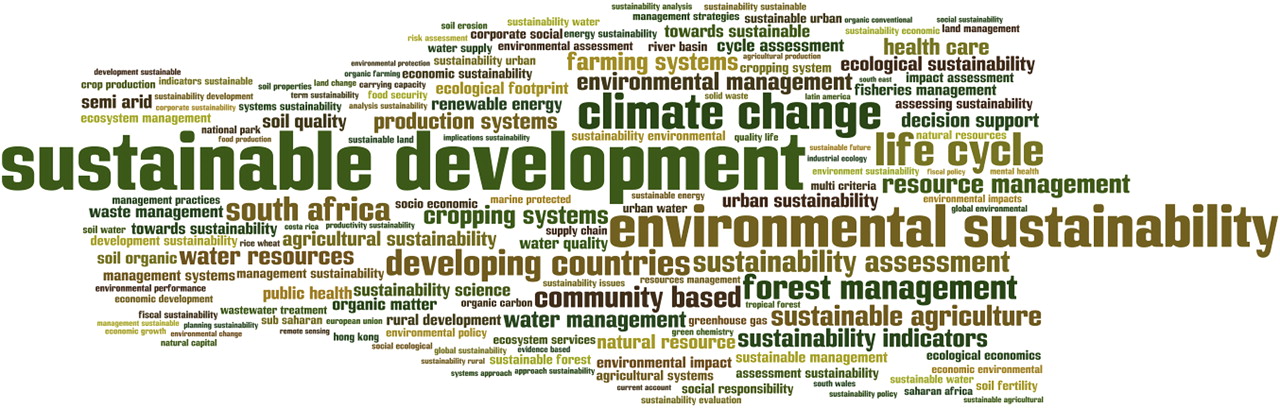 [Speaker Notes: Reproduced from Bettencourt  & Kaur. PNAS 2011;108:19540-19545:  “Word cloud for paper title bigrams. Bigrams (consecutive 2-word combinations, obtained after frequent stop words were removed) often give a better sense of subjects addressed than the single words. The frequency of sustainable development has been reduced by 35%, so that other terms would be more visible. The figure was generated using Wordle (available online at http://www.wordle.net)....  All items in the collection are publications written in English between 1973 and the end of 2009….  The corpus discussed here comes from key word searches on “sustainability” in title, subject, or abstract for all years and databases: Science Citation Index Expanded,Social Sciences Citation Index and Arts, and Humanities Citation Index. The data contain 23,211 records (June 2010), with 20,376 until the end of year 2009. Similar searches for “sustainable development” yielded a subset of this corpus that was correct but substantially more incomplete, with 16,647 records through the end of 2009.”]
Grand Challenges of Sustainability Science?
A) Normative challenges
How should values inform sustainability science?
B) Analytic challenges
How do the workings of social-environmental systems affect the prospects for sustainable development?
C) Operational challenges
What kinds of methods, models and data are most needed to help us do sustainability science better? 
D) Strategic challenges
What does sustainability science say about which actions can best promote sustainable development?
[Speaker Notes: Trenches : Most of the useful S&T for SD is exacting work in the trenches of applied research on WEHAB in particular places and contexts

Continuing need for basic research on HES…

Common challenges  in the middle:  That said, there also turn out to be some common challenges that eventually confront most of us doing such work.  …. Reason for a ‘field’ is to recognize those common challenges, pool our collective experience, get better at meeting them.

Categories: What are the challenges?  You can do your own list.   But a set of helpful categories has emerged  (Schellnhuber)…    Describe.

Work: What’s going on in meeting those challenges?   More than anyone knows… Certainly more than have time for here. (See Kates Reader)  So … some personal examples of where I think progress has been made.

BC: Thrust here is not to be comprehensive, but rather suggestive of real progress.  Goal is to show big tent, and places for scholars of various stripes to engage]
A) Normative: How should values inform sustainability science?
1) What is to be developed?
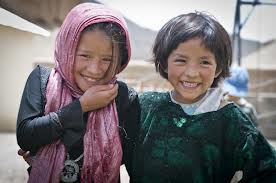 A) Normative: How should values inform sustainability science?
1) What is to be developed?
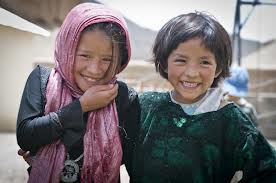 Sustainable development defined in terms of  
“human needs”  well-being
(material needs, health, education, security, biophilia, community, capability…)
Values in sustainability science
1) What is to be developed?
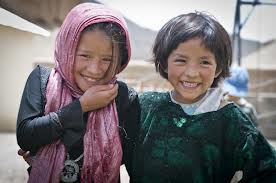 Human Well-being !
2) How much to value equity?
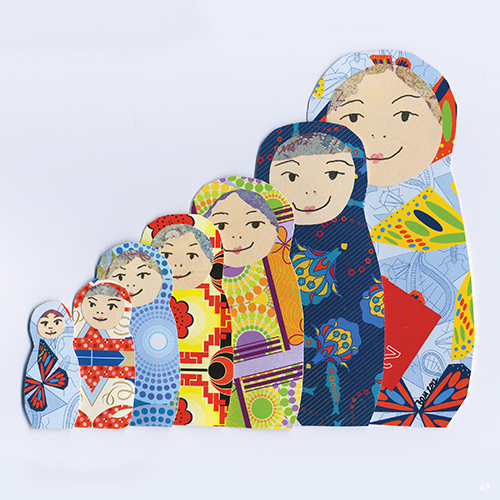 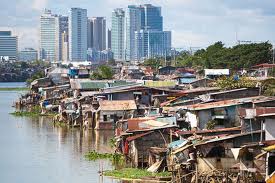 [Speaker Notes: Lower right figure: About the Artist
Brie O’Malley works at City Year Headquarters as the Regional Recruitment Director for the Northeast Region. She and her husband recently returned to New England after many years in New York City. She said,“I wanted to depict the ‘Seven Generations’ founding story from a global perspective, since so many of our decisions have potential worldwide impact. For that reason, I chose patterns inspired by locations across the globe to dress the seven Russian Matryoshka nesting dolls.” http://www.cityyear.org/CityYear/6_About_City_Year/Culture/Founding_Stories/Seven_Generations.aspx]
Values in sustainability science
1) What is to be developed? Human well-being!
2) How much to value equity?
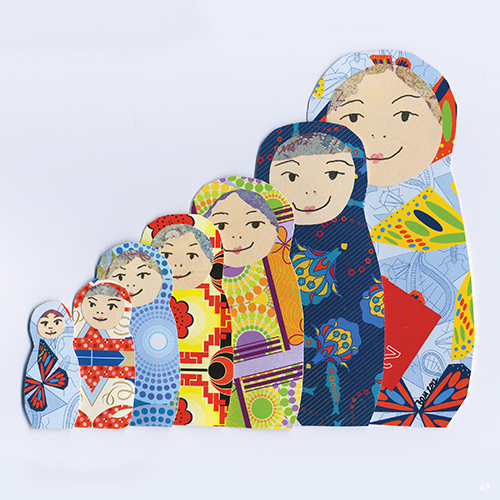 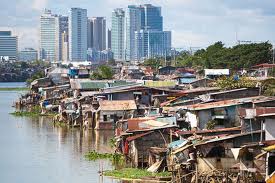 Human Well-being measured Inclusively 
across all people 
(here and there, 
now and in the future)
Values in sustainability science
What is to be developed?  Human well-being
How equitably? Inclusively (space and time)
Who decides (the weights, e.g. discounting)?
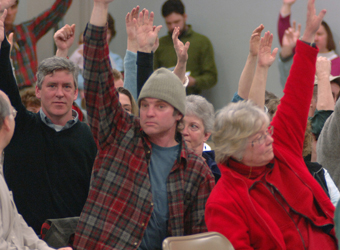 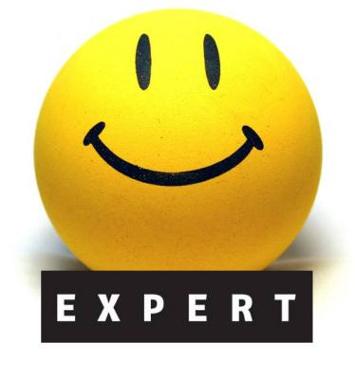 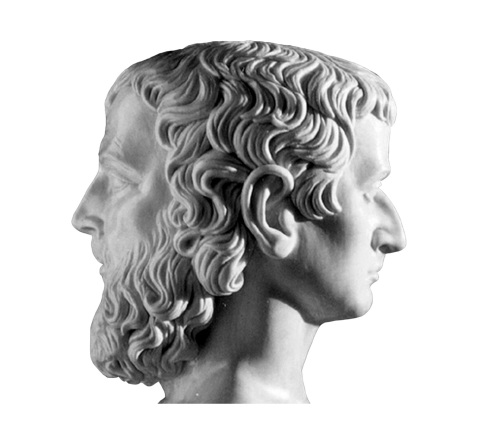 Challenge for sustainability science is to integrate rigorous  
analysis & procedural justice in proposing equity weights (Dasgupta)
A) Normative challenges
What is to be developed?
Inclusive well-being (conserving nature as one possible means for, not end of, sustainability)
How much to value equitably?
Inclusive well-being (across space and time)
Who decides the weights?
Sustainability scientists integrating commitment to rigorous  analysis and procedural justice
Bottom line…
Goal of SD is non-declining inclusive well-being…
As assessed by socially committed analysts (Yikes!)
Grand Challenges of Sustainability Science?
A) Normative challenges
SD as non-declining inclusive well-being?
B) Analytic challenges
How do the workings of social-environmental systems affect the prospects for sustainable development?
C) Operational challenges
What kinds of methods, models and data are most needed to help us do sustainability science better? 
D) Strategic challenges
What does sustainability science say about which actions can best promote sustainable development?
B) Analytic: How do the workings of SES affect ‘inclusive human well-being’?
(IGBP, IHDP, Future Earth,  etc.)
Focus on the determinants of Inclusive Human Well-being?
A family tree example: What do we need to pass on to the next generation to provide it with an opportunity equal to that given us from which it can shape its own version of inclusive well-being?
Not flows (e.g. consumption) but stocks (e.g. assets)
Which assets?  
Those that form the “productive base” from which the family’s well-being flows (house, health, education, etc.)

(Eakins, Hamilton, Goran-Maler, Dasgupta, Arrow, WB et al.)
“Productive assets” for aNew England Fisher Family
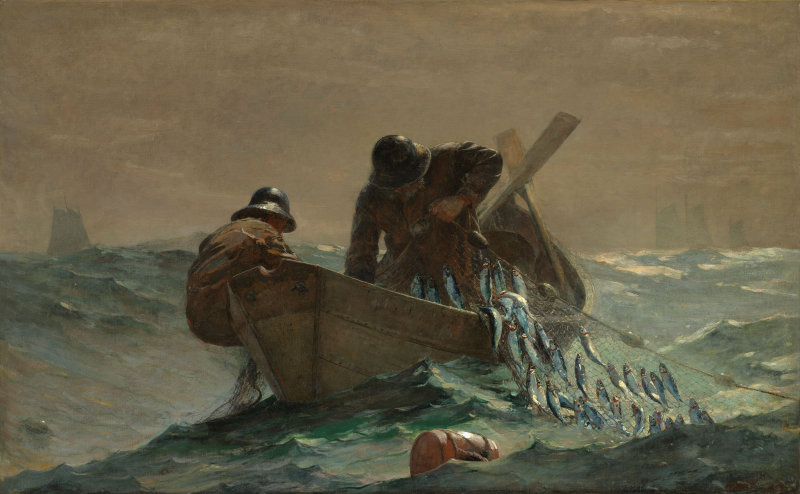 “Productive Base”

Natural capital
Human capital
Manufactured cap
Social capital
Knowledge capital
(Eakins, Hamilton, Goran-Maler, Dasgupta, Arrow, WB et al.)
23
Determinants of Inclusive well-being(And tribes of sustainability scientists that study them)
Goals of SD (ends)
B) Analytic Framework for Sustainability
Constituents of Well-Being
*material Needs …
*human Capabilities… 
*flourishing Nature
Consumption Processes
Sustainable development is the management of assets such that social worth of the productive base does not decline…
Agents of Action (agitators)
Goods & Services
Production Processes
Determinants of Well-being
Human capital (Ch)
Natural capital (Cn)
Manufactured capital (Cm)
Knowledge capital (Ck)
Social capital (Cs)
Productive Base (assets/means)
W = f (Cn, Ch, Cm, Cs, Ck |chance)
Goals of SD (ends)
Constituents of Well-Being
*material Needs 
*human Capabilities 
*flourishing Nature
Consumption Processes
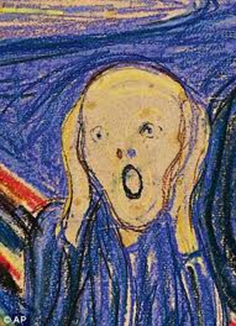 Agents of Action (agitators)
Goods & Services
f
Production Processes
Determinants of Well-being
Human capital (Ch)
Natural capital (Cn)
Manufactured capital (Cm)
Knowledge capital (Ck)
Social capital (Cs)
Productive Base (assets/means)
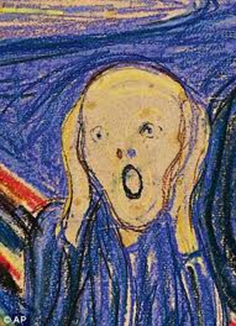 B) Analytic challenges: Why can’t we just muddle through?
SESs (f) are complex adaptive systems 
Heterogeneity + selection  adaptation
rules governing dynamics change as a result of experience, (eg. antibiotic resistance, flood plain settlements, innovation)
But neither the creation of variation nor “natural” selection favor sustainability.   Why?
Invisibilities (ignorance, externalities)
operate across multiple time/space scales…
[Speaker Notes: Illustrate last item]
Externalities in Time:  
Present actions primarily impact people not yet born
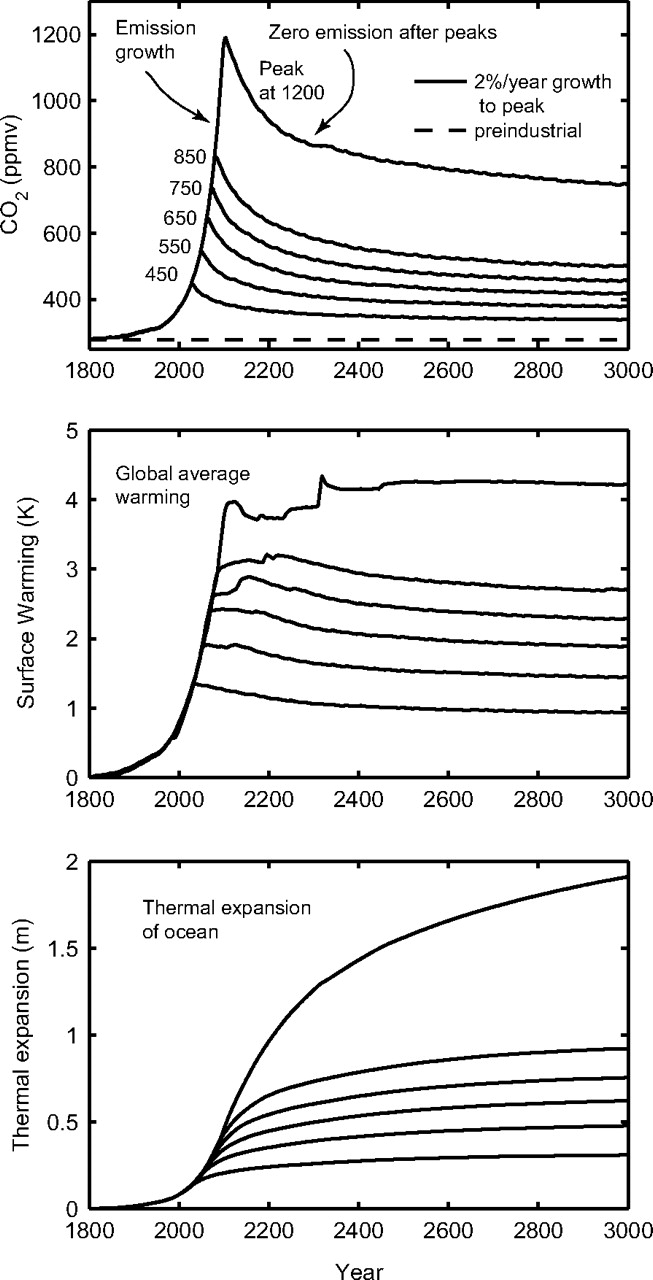 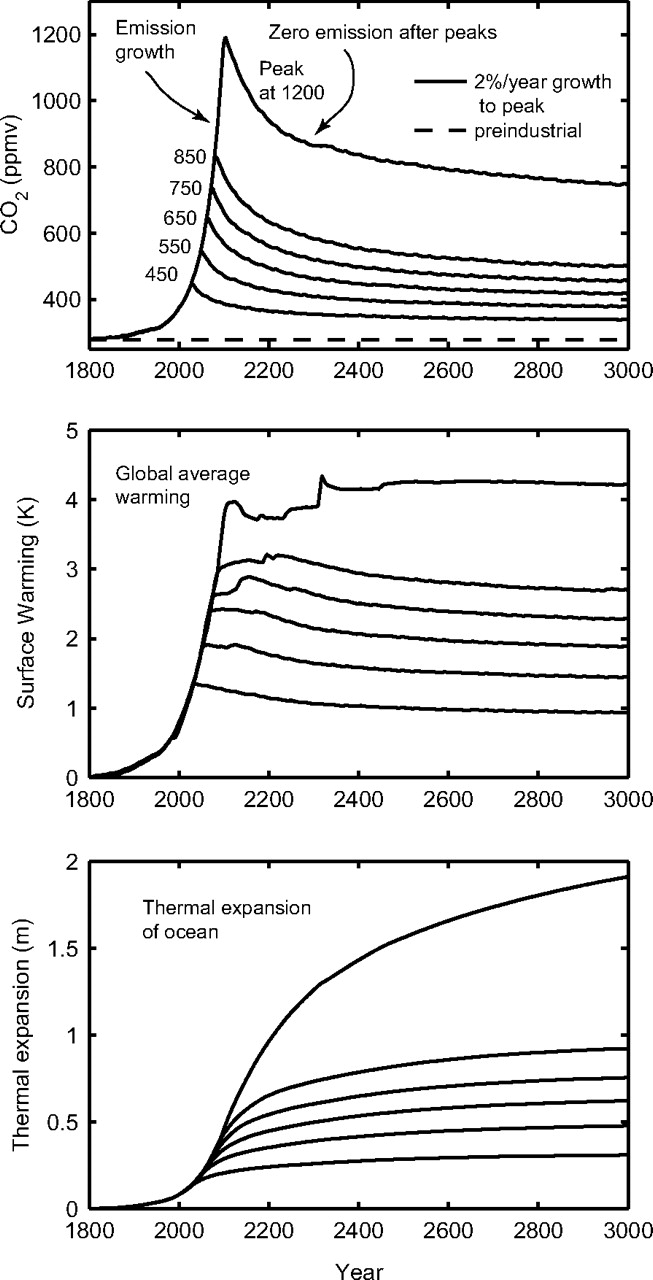 Solomon et al. PNAS (2009)
28
[Speaker Notes: Solomon, Susan, Gian-Kasper Plattner, Reto Knutti and Pierre Friedlingstein. 2009. Irreversible climate change due to carbon dioxide emissions." Proceedings of the National Academy of Sciences. 106 (6):1704-1709.]
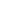 Externalities in space:  Local actions impact people far away
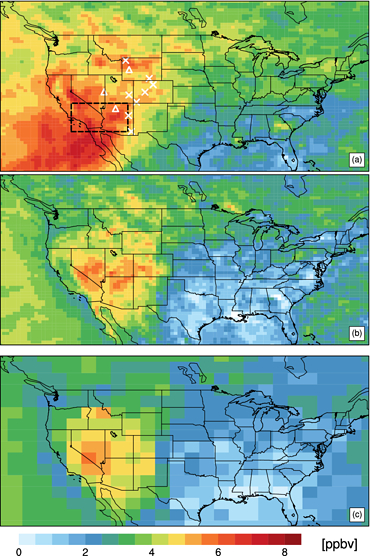 Transport of Asian ozone pollution into surface air over the western United States
Journal of Geophysical Research: AtmospheresVolume 117, Issue D21, D00V07, 17 FEB 2012 DOI: 10.1029/2011JD016961
[Speaker Notes: Lin, M., Fiore, A. M., Horowitz, L. W., Cooper, O. R., Naik, V., Holloway, J., et al. (2012). Transport of asian ozone pollution into surface air over the western united states in spring. Journal of Geophysical Research: Atmospheres (1984–2012), 117(D21)

Asian pollution enhancements to (a) mean ozone mixing ratios at ∼800 hPa and (b) daily maximum 8‐h ozone in surface air for May–June 2010, estimated with ∼50 km AM3. (c) Same as Figure 9b, but for ∼200 km AM3. The dashed rectangle in Figure 9a indicates the surface region analyzed inFigure 10. The symbols denote locations of 12 CASTNet high‐elevation sites shown inFigure S8b.]
More externalities in space:Production vs Consumption CO2 emissions
(IPCC, 2014)
[Speaker Notes: Source:  Blanco G., R. Gerlagh, S. Suh, J. Barrett, H.C. de Coninck, C.F. Diaz Morejon, R. Mathur, N. Nakicenovic, A. Ofosu Ahenkora, J. Pan, H. Pathak, J. Rice, R. Richels, S.J. Smith, D.I. Stern, F.L. Toth, and P. Zhou, 2014: Drivers, Trends and Mitigation. In: Climate Change 2014: Mitigation of Climate Change. Contribution of Working Group III to the Fifth Assessment Report of the Intergovernmental Panel on Climate Change [Edenhofer, O., R. Pichs-Madruga, Y. Sokona, E. Farahani, S. Kadner, K. Seyboth, A. Adler, I. Baum, S. Brunner, P. Eickemeier, B. Kriemann, J. Savolainen, S. Schlömer, C. von Stechow, T. Zwickel and J.C. Minx (eds.)]. Cambridge University Press, Cambridge, United Kingdom and New York, NY, USA. Figure 5.14

Caption: Figure 5.14 | Territory-based versus consumption-based CO2 emissions in five world regions, from 1990 to 2010 | The left panel presents total emissions, while the right panel presents per capita emissions. The blue areas indicate that a region is a net importer of embodied CO2 emissions. The yellow area indicates a region is a net exporter of embodied CO2 | Regions are defined in Annex II.2.  EIT=economies in transition, E Eur and part of former USSR; MAF= mid east and Africa;  LAM=Latin America and Carrib.; OECD1990 = members in 1990, ie. Namer, Eur, Japan, Aust, NZ; ASIA=non-OECD Asia.]
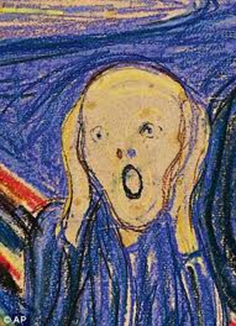 B) Analytic challenges: Why can’t we just muddle through?
SESs (f) are complex adaptive systems 
Variability + selection  adaptation
Invisibilities (ignorance, externalities)
Complexity: 
“You can’t just do one thing… ” (eg. biofuel)
[Speaker Notes: Illustrate last item]
Complexity (you can’t do just one thing) Cascading impacts of US biofuel mandate
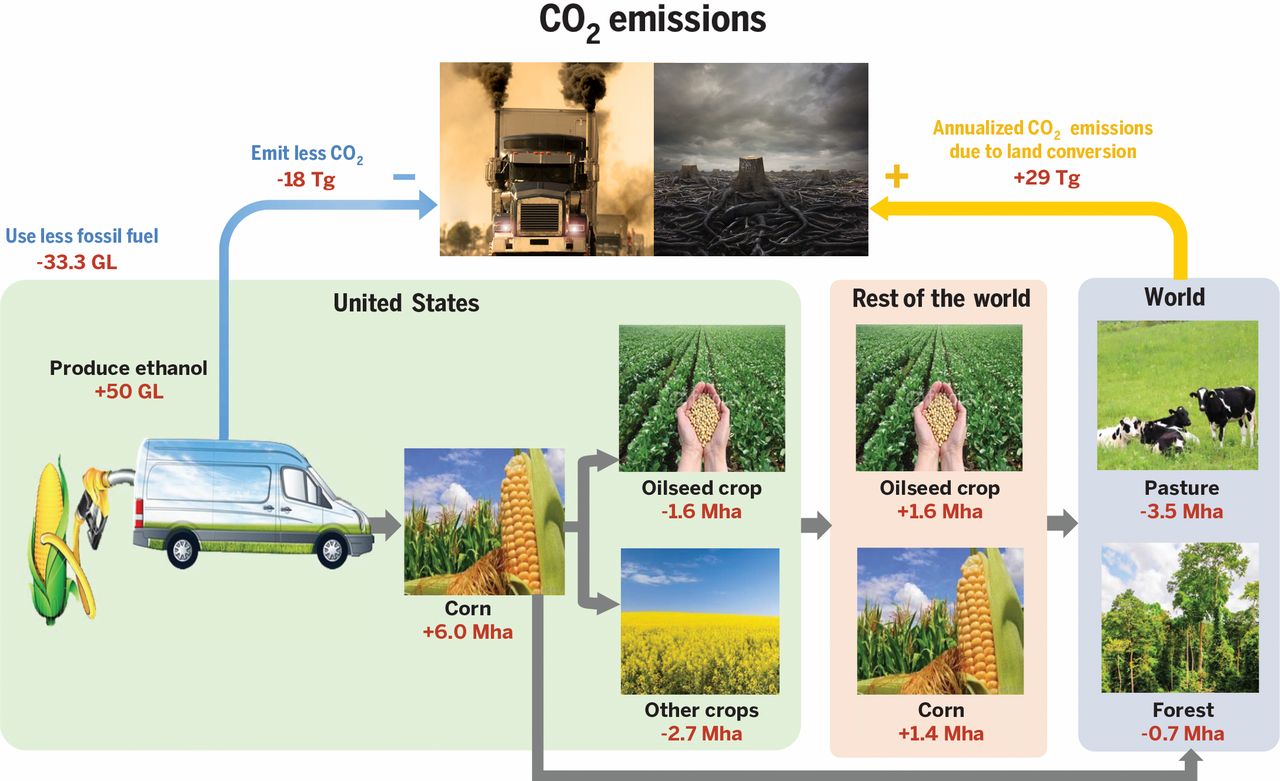 Jianguo Liu et al. Science 2015;347:1258832
[Speaker Notes: Liu, J., Mooney, H., Hull, V., Davis, S. J., Gaskell, J., Hertel, T., et al. (2015). Systems integration for global sustainability. Science, 347(6225) doi:10.1126/science.1258832

Cascading and spillover effects of biofuel production on land conversion and CO2 emissions, as revealed by systems integration.Meeting the Renewable Fuel Standard mandate [to produce 50 Gigaliters (GL) of additional ethanol on top of the 2001 production level] in the United States reduces the use of petroleum but requires additional corn area (99). The expansion in U.S. corn area leads to reduction in harvested area of oilseeds and other crops in the United States. This boosts world prices for these crops and encourages more production of oilseeds and corn in the rest of the world. The expansion of cropland in the United States and the rest of the world leads to more emissions of CO2 and the conversion of pasture and forest lands around the world. This land conversion also releases CO2, offsetting the reduction of CO2 emissions from using less fossil fuels and more biofuels (assuming a 2/3 ethanol/petroleum energy conversion rate). Estimates are on an annual basis over a 30-year production period for the biofuel facilities and in approximate amounts derived from (99). Arrows indicate the direction of influences. Symbols “–” and “+” refer to decrease and increase, respectively, in land area, ethanol, fossil fuel, or CO2. Tg, teragrams; Mha, million ha. [Graphics are used with permissions from Fotolia.com]]
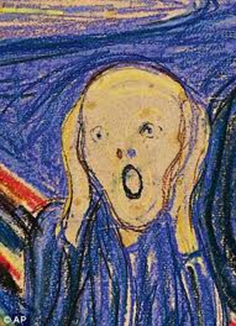 B) Analytic challenges: Why can’t we just muddle through?
SESs (f) are complex adaptive systems 
Variability + selection  adaptation
Invisibilities (ignorance, externalities)
Complexity (cant do just one thing…) 
Thresholds/discontinuities 
limit “try & see” approaches (eg. poverty traps, ice-sheet collapses, pandemics)
[Speaker Notes: Illustrate last item]
Tipping points, Regime shifts
Tipping points in the climate system
(Lenton et al. 2008)
[Speaker Notes: Lenton, Timothy M., Hermann Held, Elmar Kriegler, et al. 2008. Tipping elements in the earth's climate system." Proceedings of the National Academy of Sciences. 105 (6):1786-1793]
Tipping points as poverty traps
(Barrett & Constas, 2014)
[Speaker Notes: Barrett, C. B., & Constas, M. A. (2014). Toward a theory of resilience for international development applications. Proceedings of the National Academy of Sciences, 111(40), 14625-14630. doi:10.1073/pnas.1320880111]
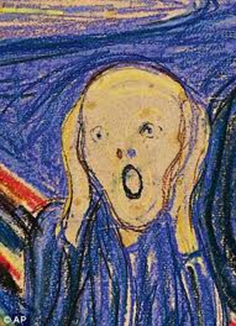 B) Analytic challenges: Why can’t we just muddle through?
SESs (f) are complex adaptive systems! 
Heterogeneity + selection  adaptation
Invisibilities (ignorance, externalities)
Complexity (can’t do just one thing)
Thresholds/discontinuities 
Polycentric / transition governance
Need to reconcile local, short term interests with global long term ones  (eg ‘climate clubs’)
[Speaker Notes: Illustrate last item]
B) Analytic challenges: research Implications of SESs as complex adaptive systems
Acknowledge the limits of predictability, and thus of social cost / benefit framing of challenge: 
always remain unknowns, complexities, invisibilities, exogenous factors you can’t or don’t bother to model…
See critiques of IPCC and other integrated assessments 
Focus on identifying structural changes that have general capacity to promote SD in a complex, adaptive, surprising world…
Light up the invisibilities (unknowns, externalities)
Map and monitor thresholds (“safe operating spaces”)
Invent stronger polycentric governance arrangements
Develop theory of general coping capacity (including resilience, vulnerability, adaptation)
[Speaker Notes: Illustrate last item]
Coping with the unknown in SES: Resilience, Vulnerability and Adaptation
SES characteristics (now)
SES characteristics* (later)
Social subsystem
Social subsystem*
Coping Capacity
Coping Capacity*
Response Processes
Exposure
Dist
Dist
System interactions*
System  interactions
Outcomes
Challenges
(to absorb,
to adapt)
(to absorb,
to adapt)
adjustment
adaptation
Environmental subsystem
Environmental subsystem*
time
time
Cross-scale
interactions
Place
Outside place
(Clark, Turner et al., 2015)
[Speaker Notes: Clark, WC and BL Turner.  Unpublished.  Coping with challenges: Analyzing Resilience and Vulnerability in Social-Environmental Systems (SES)

An SES in a particular place is can be seen developing through time as a function of its own internal interactions within and between its social and environmental subsystems plus its external interactions with systems at other scales. This development of the SES is continually perturbed by multiple challenges, some originating endogenously as a result of system dynamics, others originating exogenously, from outside the particular SES. Only some parts of the SES will be directly exposed to such challenges. The SES’s ability to sustain its development in the face of these challenges is a function of the challenges themselves, exposure of different parts of the system to the challenges, and the system’s capacities to absorb those challenges or adapt to them.   These capacities support the response processes of adjustment and adaptation of the SES in response to the disturbances.  SES dynamics, reflecting the challenges, responses to them, and interactions with the world “outside” the system, result in the outcome of a later set of SES characteristics, potentially including altered state, interactions, capacities, and endogenously generated disturbances (all indicated by the * superscript in the figure.)   These outcomes – these “later” SES characteristics* -- alter the stage on which the next cycle of SES development will be played out.  Given our focus on sustainable development, the outcome of interest in these responses of the SES system to disturbance is whether the inclusive social well being of the “later” SES is greater than that of the earlier one. If so, we can say that the resilience of the system has proven adequate to advance sustainable development in the face of the particular challenges that occurred; if not, we can say that significant components of the SES proved vulnerable to those challenges.]
Grand Challenges of Sustainability Science?
A) Normative challenges
How should values inform sustainability science?
B) Analytic challenges
How do the workings of human-environment systems affect sustainable development  (inclusive well-being)?
C) Operational challenges
What kinds of methods, models and data are most needed to help us do sustainability science better? 
D) Strategic challenges
What does sustainability science say about which actions can best promote sustainable development?
[Speaker Notes: Operational challenges
How can we do sustainability science better?  // How to do (compute) evaluation  ; also engage locals, co-production….]
Operational Challenges: Data
Need for shared canonical puzzles…
What is sustainability science’s Mauna Loa record, Wytham Woods, Middletown, …. ?
Turn to environmental history, anthropology? 
Integration of spatially explicit data
How can we better generate, process and integrate relevant data sets about the social and environment components of SESs?
[Speaker Notes: Middletown is a sociological / anthropologicla  study by Robert and Helen Lynd of Muncie Indiana]
Data: Mapping Suitability
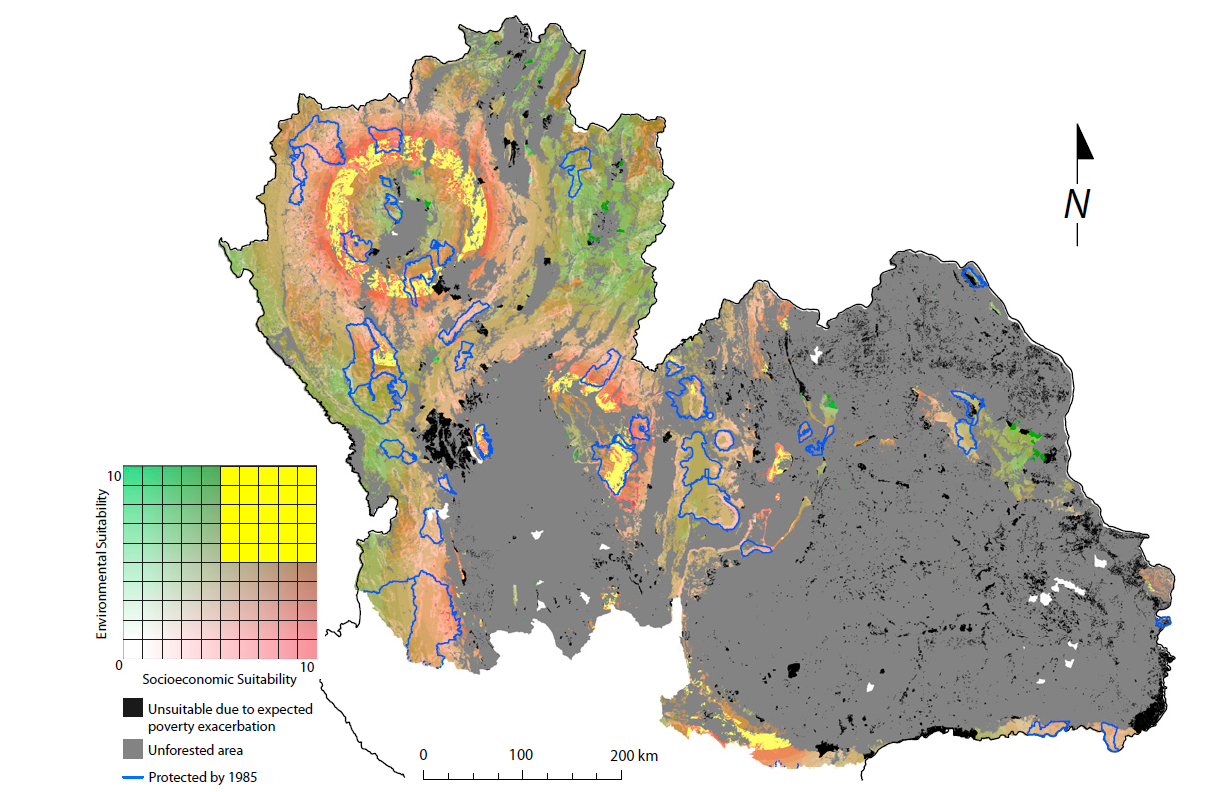 for win-win land use
(Ferraro et al., 2011)
[Speaker Notes: Source:  Ferraro, Paul J., Merlin M. Hanauer, and Katharine R. E. Sims. 2011. Conditions associated with protected area success in conservation and poverty reduction. Proceedings of the National Academy of Sciences 108 (34) (August 23): 13913-8. 

Abstract:  Protected areas are the dominant approach to protecting biodiversity and the supply of ecosystem services. Because these protected areas are often placed in regions with widespread poverty and because they can limit agricultural development and exploitation of natural resources, concerns have been raised about their potential to create or reinforce poverty traps. Previous studies suggest that the protected area systems in Costa Rica and Thailand, on average, reduced deforestation and alleviated poverty. We examine these results in more detail by characterizing the heterogeneity of responses to protection conditional on observable characteristics. We find no evidence that protected areas trap historically poorer areas in poverty. In fact, we find that poorer areas at baseline seem to have the greatest levels of poverty reduction as a result of protection. However, we do find that the spatial characteristics associated with the most poverty alleviation are not necessarily the characteristics associated with the most avoided deforestation. We show how an understanding of these spatially heterogeneous responses to protection can be used to generate suitability maps that identify locations in which both environmental and poverty alleviation goals are most likely to be achieved.]
Operational Challenges: Methods
Reporting on history of progress to sustainability
Build on World Bank (“Real wealth of nations”) and UN (“Inclusive Wealth Report”) reports on trends in capital assets to incorporate treatment of social and knowledge capital
Scale from current national focus to address regional and urban level (like OECD “Better Life” Index has done for current well-being)
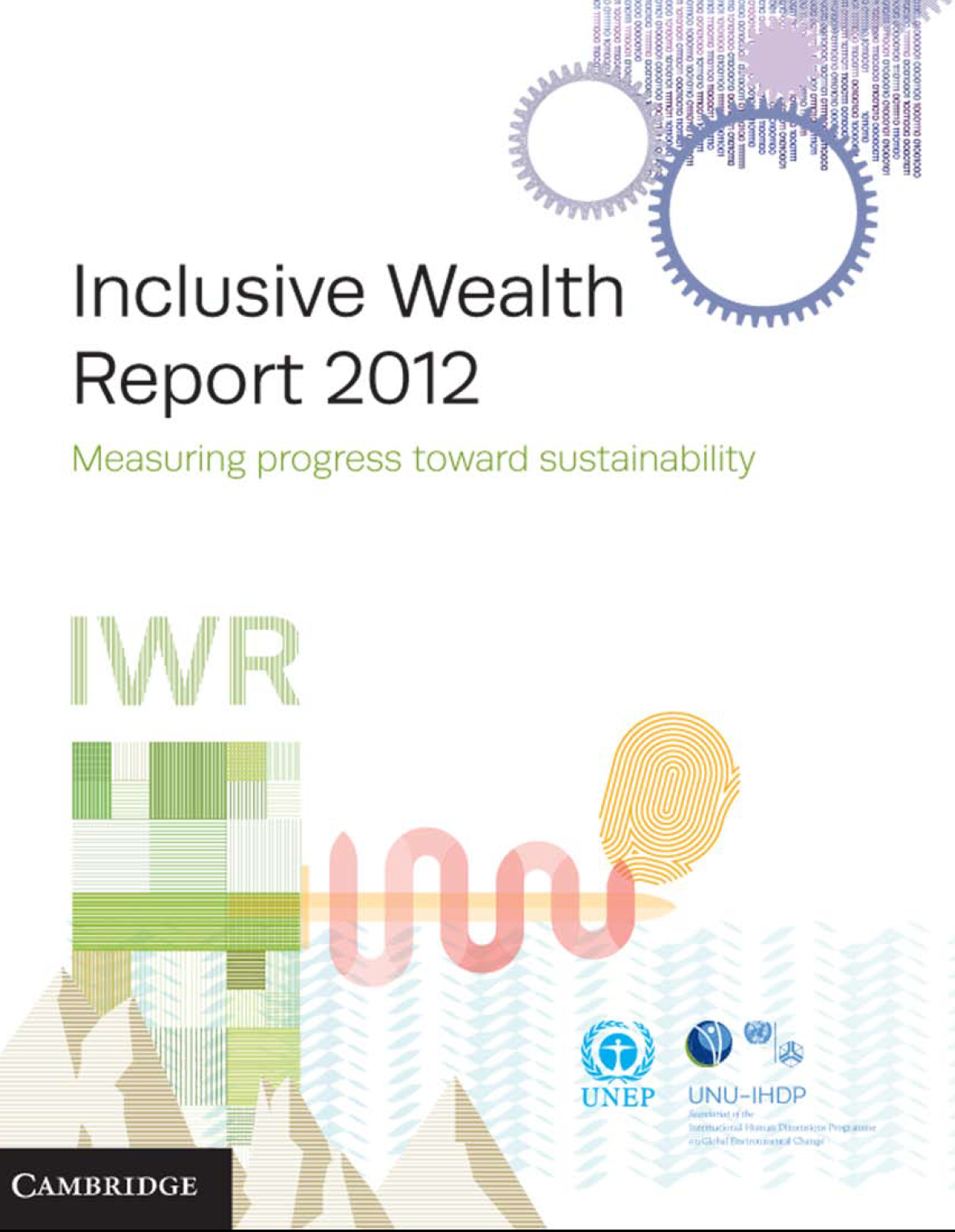 Global comparisons characterize countries’  
(Cn, Ch, Cm, Cs, Ck)

Rank national performance in W
[Speaker Notes: UNU-IHDP UNEP. 2012.  Inclusive wealth report 2012: Measuring progress toward sustainability (Cambridge: Cambridge Univ. Press).]
Operational Challenges: Methods
Reporting on history of progress to sustainability
Beyond World Bank (“Real wealth of nations”) and UN (“Inclusive Wealth Report”) reports on nations to incorporate treatment of social and knowledge capital
Scale to regional and urban level (OECD “Better Life”)
Boundary work 
Develop better processes, methods for carrying out the “Janus-like” role of sustainability science, integrating stakeholder and scholarly perspective on particular problems
“Extension services” for sustainability?
Farmers, local communities
Policymakers and Public Policy Shapers
Other Private Sector Managers and Investors
ASB
NGOs,
Civil Society
“Boundary-work” to support adaptive managementThe ‘Alternatives to Slash and Burn’ Program
[Speaker Notes: Tomich TP, Timmer DW, Velarde SJ, Alegre J, Areskoug V, Cash DW, Cattaneo A, Ericksen P, Joshi L, Kasyoki J, et al. 2007. Integrative science in practice: Process perspectives from ASB, the partnership for the tropical forest margins. Agric Ecosyst Environ 121(3):269-86.]
A Boundary (spanning) Object…
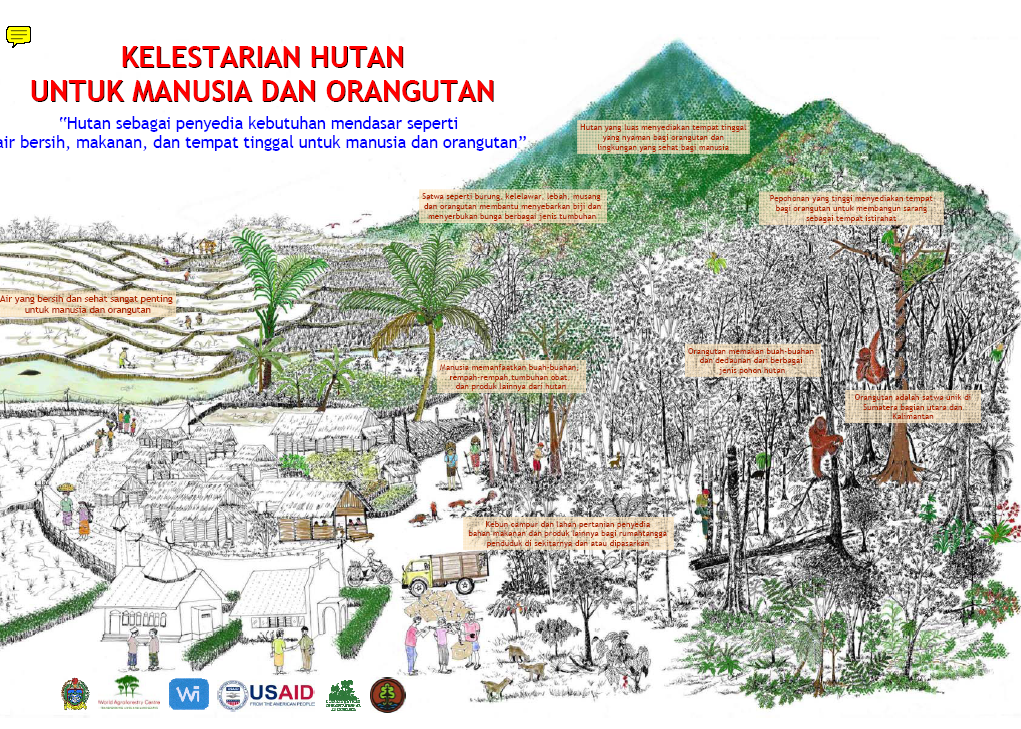 47
[Speaker Notes: O'Connor T, Manurung G, Roshetko JM. 2006. Preservation of forests for humans and orangutans: "the forest as a provider of basic needs like clean water, food, and shelter for humans and orangutans" (kelestarian hutan untuk manusia dan orangutan: "hutan sebagai penyedia kebutuhan mendasar seperti air bersih, makanan, dan tempat tinggal untuk manusia dan orangutan"). Bogor, Indonesia: World Agroforestry Centre - ICRAF, SEA Regional Office. Report nr PO0074-07.]
Operational Challenges: Models
Reconcile strengths and weaknesses of 
“general equilibrium” / integrated assessment models of economics/ climatology/ biogeochemistry / energy
Agent-based disruptive models for handling  innovation, contextual heterogeneity, adaptation
Develop decision-support models specifically for the multidimensional “asset management” that is the essence of sustainable development 
Beyond the “island empires” of InVest for natural capital, LCA for manufactured capital, risk attribution for human (health) capital…
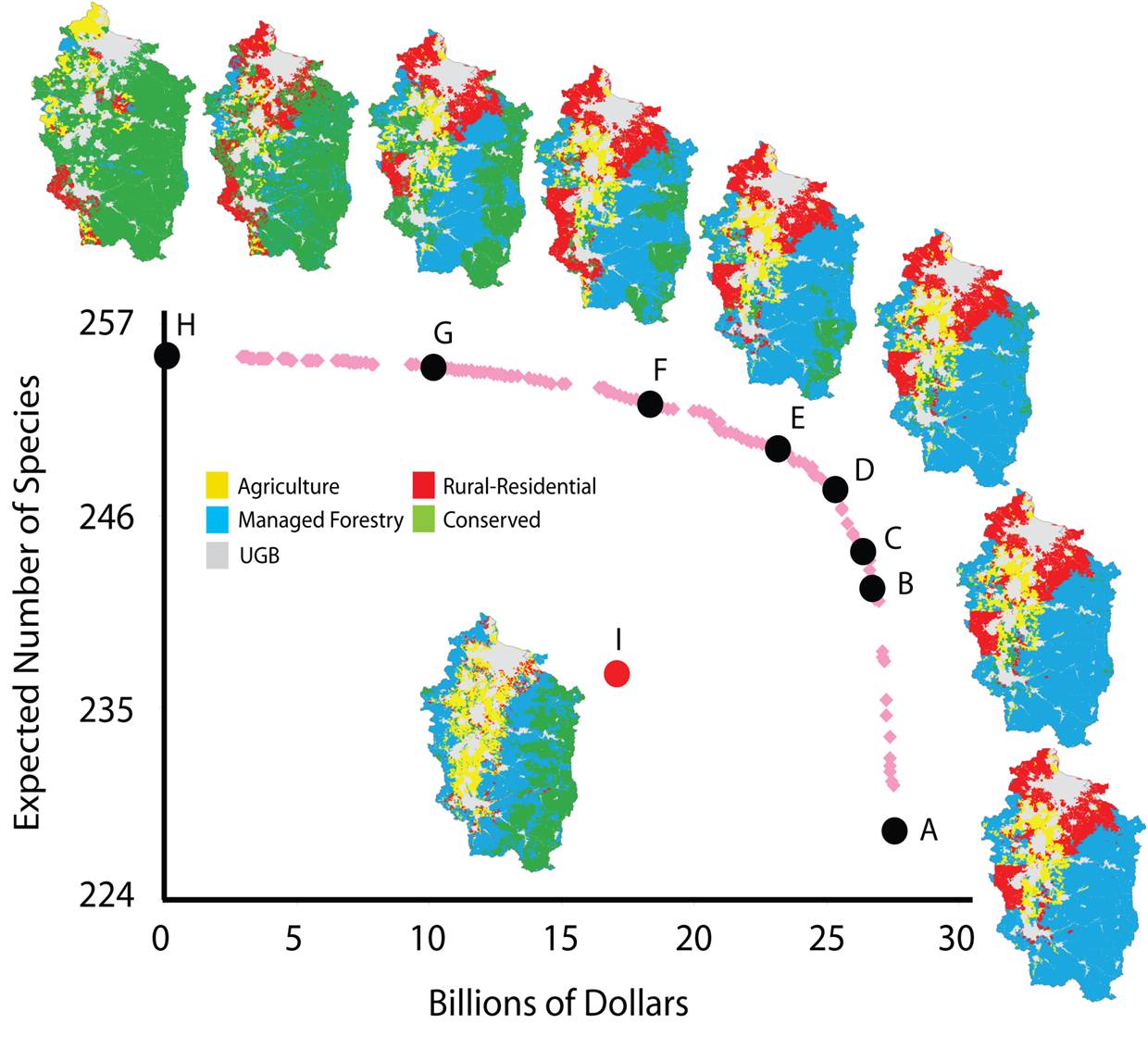 Regional trade-offs

(W vs Cn)
270km
(Polasky et al. 2008)
[Speaker Notes: Source: Polasky S, Nelson E, Camm J, Csuti B, Fackler P, Lonsdorf E, Montgomery C, White D, Arthur J, Garber-Yonts B, et al. 2008. Where to put things? spatial land management to sustain biodiversity and economic returns. Biol Conserv 141(6):1505-24., Fig. 3.]
Grand Challenges of Sustainability Science?
A) Normative challenges
How should values inform sustainability science?
B) Analytic challenges
How do the workings of human-environment systems affect sustainable development  (inclusive well-being)?
C) Operational challenges
What kinds of methods, models and data are most needed to help us do sustainability science better? 
D) Strategic challenges
What does sustainability science have to say about informed agitation for sustainable development?
[Speaker Notes: Close with some of my favorite examples, ranging from local to global…..]
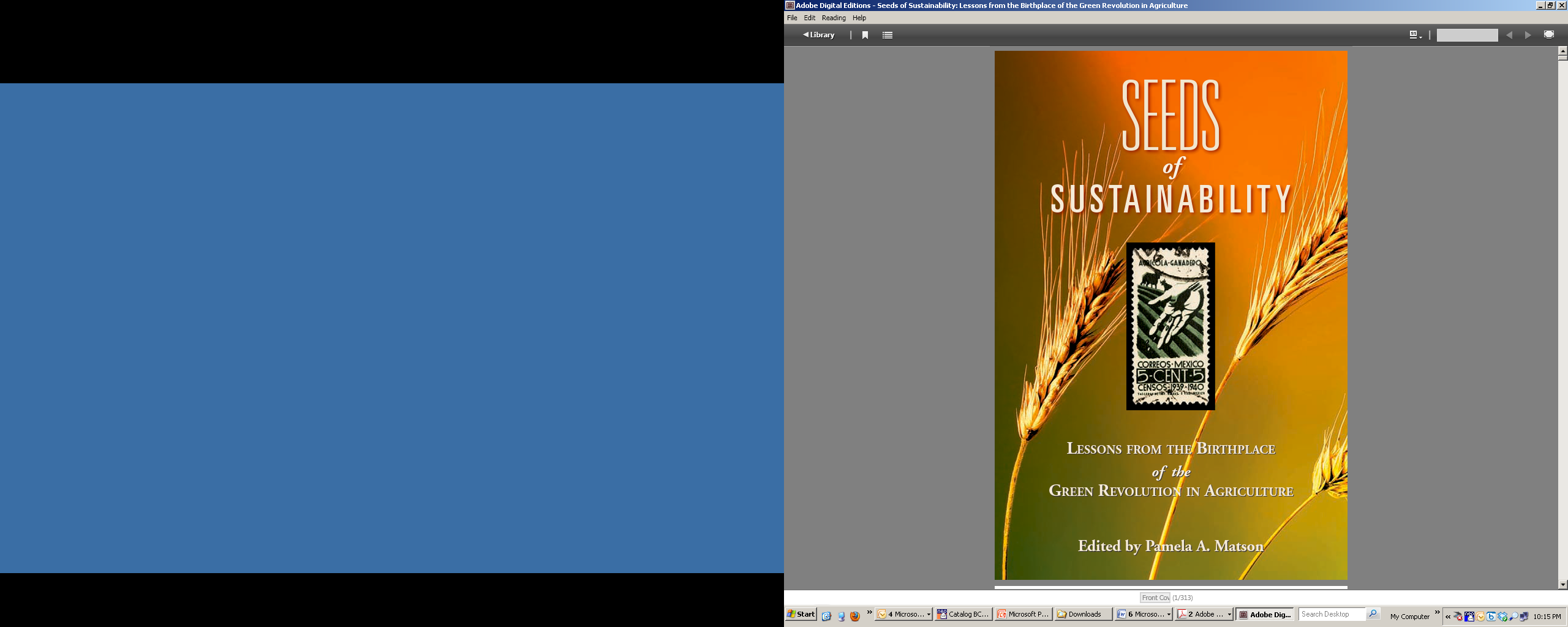 Local co-production
Participatory SD
Decadal scale
Interdisciplinary      W = f (Cn, Ch, Cm, Cs, Ck)
Self-critical, learning lab….  
Career track?
[Speaker Notes: Matson, Pamela, ed. 2012. Seeds of sustainablility : Lessons from the birthplace of the green revolution. Washington, DC: Island Press, http://hollis.harvard.edu/?itemid=%7Clibrary/m/aleph%7C013104912.]
National (USA) evaluations of sectors W = f (Cm, Cn, Ch, [Cs, Ck])
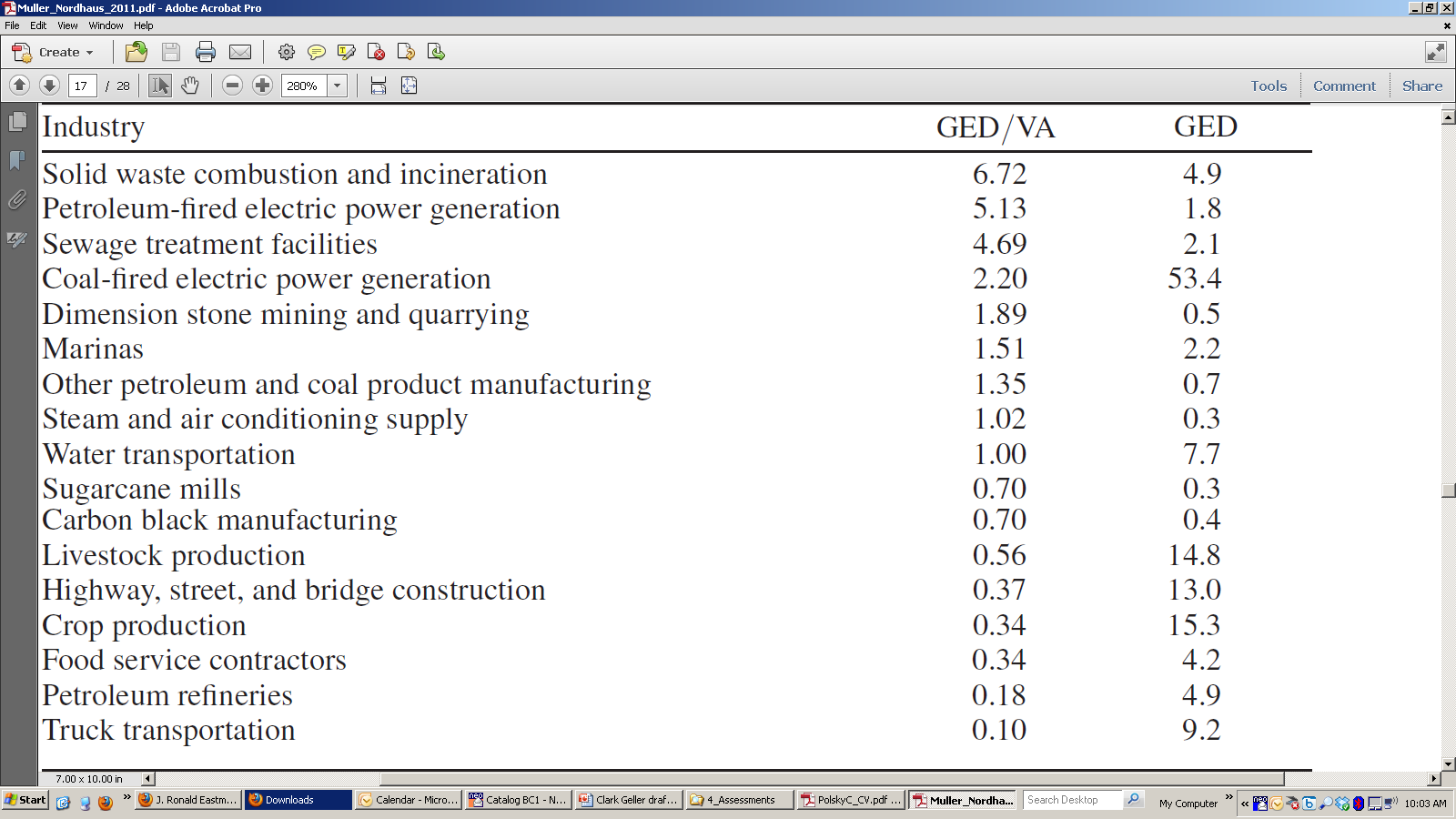 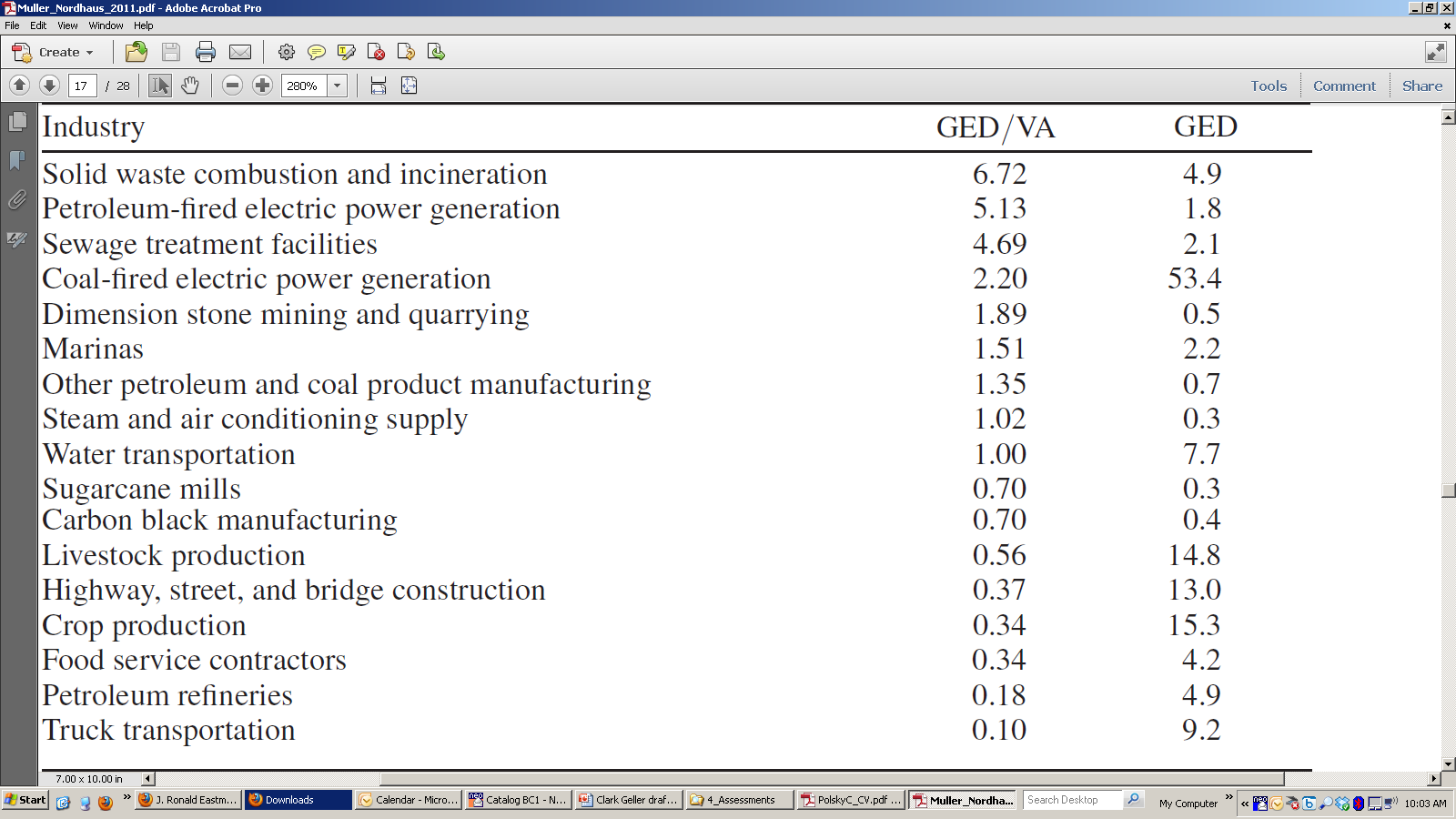 (Muller et al, 2011)
[Speaker Notes: Muller, Nicholas Z., Robert Mendelsohn, and William Nordhaus. 2011. Environmental accounting for pollution in the united states economy. American Economic Review 101 (5): 1649-75, http://www.aeaweb.org.ezp-prod1.hul.harvard.edu/articles.php?doi=10.1257/aer.101.5.1649.]
National (USA) evaluations of sectors W = f (Cn, Ch, Cm, Cs, Ck)
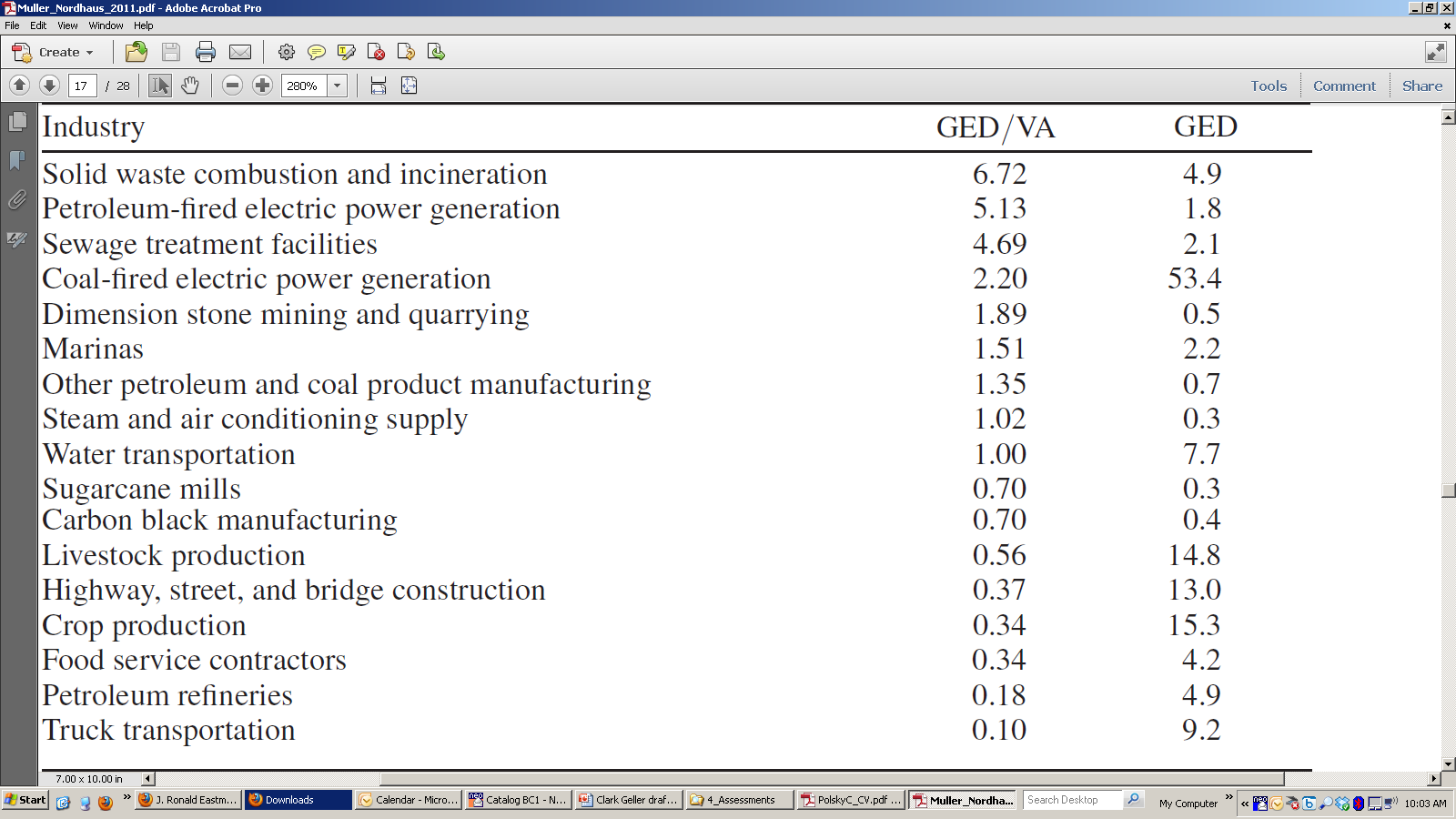 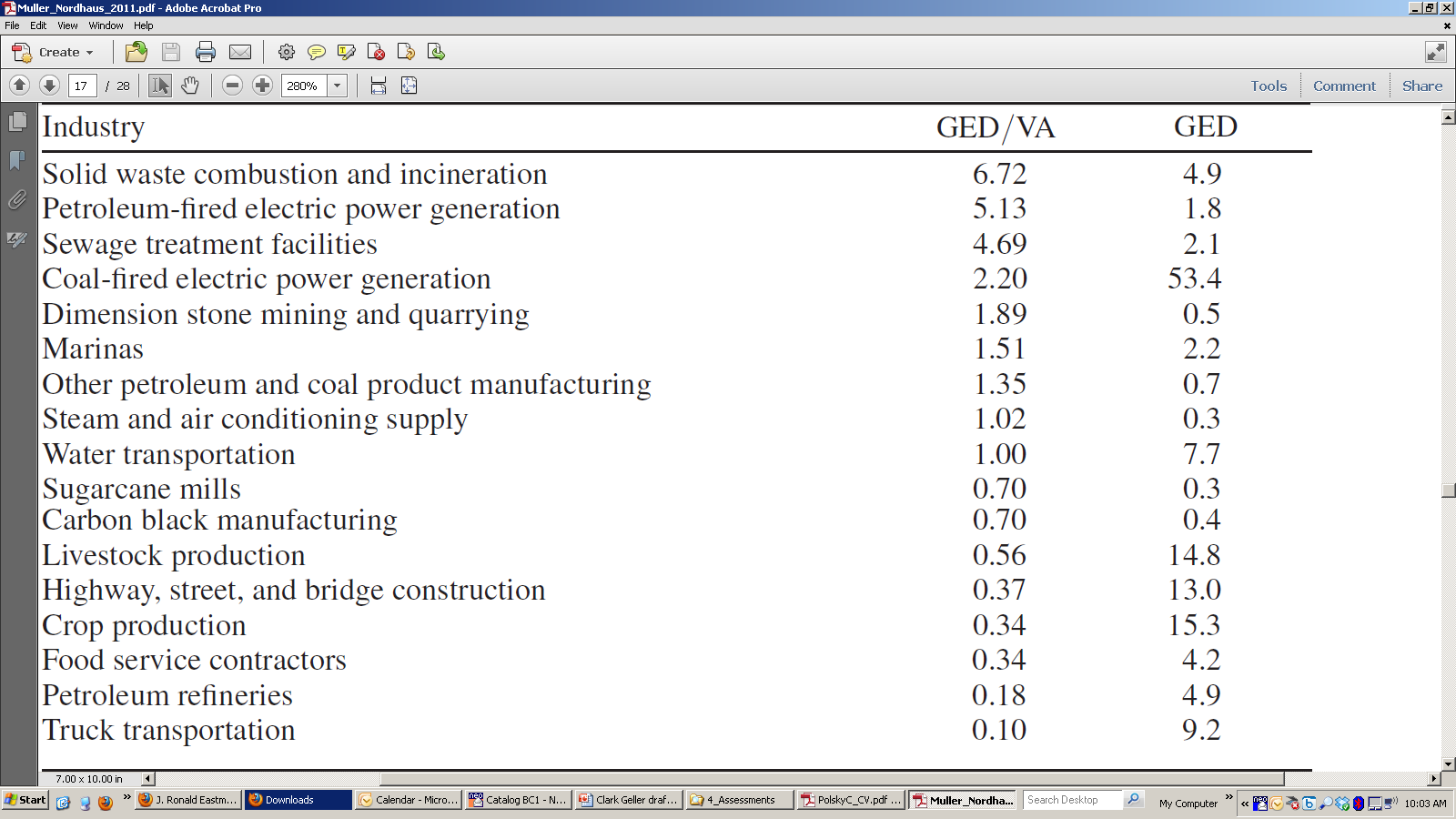 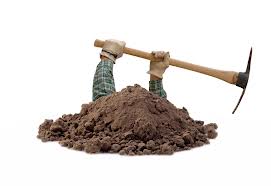 (Muller et al, 2011)
[Speaker Notes: Bottom line:  Using fossil fuels for electricity production (along with a few other activities) is a VERY BAD IDEA.   

Muller, Nicholas Z., Robert Mendelsohn, and William Nordhaus. 2011. Environmental accounting for pollution in the united states economy. American Economic Review 101 (5): 1649-75, http://www.aeaweb.org.ezp-prod1.hul.harvard.edu/articles.php?doi=10.1257/aer.101.5.1649.]
Comparative evaluations of W highlight Human Capital’s import
W = f (Cn, Ch, Cm, [Cs, Ck])
Capital Stock Estimates for China, 1995 – 2000 
(in 2000 US$)
(From Arrow et al., 2012)
[Speaker Notes: Arrow, Kenneth J., Partha Dasgupta, Lawrence H. Goulder, Kevin J. Mumford, and Kirsten Oleson. 2012. Sustainability and the measurement of wealth. Environment and Development Economics 17 (JUN): 317-53.]
W = f (Cn, Ch, Cm, Cs, Ck |chance)
Goals of SD (ends)
Constituents of Well-Being
*material Needs 
*human Capabilities 
*flourishing Nature
Consumption Processes
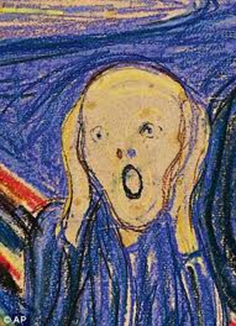 Agents of Action (agitators)
Goods & Services
f
Production Processes
Determinants of Well-being
Human capital (Ch)
Natural capital (Cn)
Manufactured capital (Cm)
Knowledge capital (Ck)
Social capital (Cs)
Productive Base (assets/means)
Grand Challenges of Sustainability Science
A) Normative challenges
How should values inform sustainability science?
B) Analytic challenges
How do the workings of human-environment systems affect sustainable development  (inclusive well-being)?
C) Operational challenges
What kinds of methods, models and data are needed to do sustainability science better? 
D) Strategic challenges
What does sustainability science say about which actions can best promote sustainable development?
[Speaker Notes: Broad scope for exciting work of transcendent importance for the future of the Earth we continue to transform…. But also for the future of us.]
Interdisciplinary work to understand the elephant of sustainable development is as exciting as it gets…
But using that understanding to help guide the herd is the ultimate grand challenge of sustainability science
Grand Challenges of Sustainability Science:  Further Information
Sustainability Science Program @ Harvard (This presentation and related materials )
www.hks.harvard.edu/centers/mrcbg/programs/sustsci 
Reader in Sustainability Science (key papers, edited by Robert Kates)
http://www.hks.harvard.edu/centers/cid/publications/faculty-working-papers/cid-working-paper-no.-213  
PNAS Sustainability Science (current research results)
http://sustainability.pnas.org/ 
Annual Review of Environment and Resources (reviews of core topics in sustainability science)
http://arjournals.annualreviews.org/loi/energy 
[Publications used for this presentation are cited in the notes to this slide]
[Speaker Notes: Selected references drawn on for this presentation

	Arrow, Kenneth J., Partha Dasgupta, Lawrence H. Goulder, Kevin J. Mumford, and Kirsten Oleson. 2012. Sustainability and the measurement of wealth. Environment and Development Economics 17 (JUN): 317-53. 
	Beddington, John. 2009. Food, energy, water and the climate: A perfect storm of global events?. London: Government Office for Science; UK Department of Business, Innovation and Skills, , http://www.bis.gov.uk/assets/bispartners/goscience/docs/p/perfect-storm-paper.pdf. 
	Bettencourt, Luís M. A., and Jasleen Kaur. 2011. Evolution and structure of sustainability science. Proceedings of the National Academy of Sciences 108 (49) (December 06): 19540-5. 
	Ferraro, Paul J., Merlin M. Hanauer, and Katharine R. E. Sims. 2011. Conditions associated with protected area success in conservation and poverty reduction. Proceedings of the National Academy of Sciences 108 (34) (August 23): 13913-8. 
	Matson, Pamela, ed. 2012. Seeds of sustainablility : Lessons from the birthplace of the green revolution. Washington, DC: Island Press, http://hollis.harvard.edu/?itemid=%7Clibrary/m/aleph%7C013104912. 
	Muller, Nicholas Z., Robert Mendelsohn, and William Nordhaus. 2011. Environmental accounting for pollution in the united states economy. American Economic Review 101 (5): 1649-75, http://www.aeaweb.org.ezp-prod1.hul.harvard.edu/articles.php?doi=10.1257/aer.101.5.1649. 
	Polasky, Stephen, Erik Nelson, Jeff Camm, Blair Csuti, Paul Fackler, Eric Lonsdorf, Claire Montgomery, et al. 2008. Where to put things? spatial land management to sustain biodiversity and economic returns. Biological Conservation 141 (6) (JUN): 1505-24. 
	Turner, B. L., Roger E. Kasperson, Pamela A. Matson, James J. McCarthy, Robert W. Corell, Lindsey Christensen, Noelle Eckley, et al. 2003. A framework for vulnerability analysis in sustainability science. Proceedings of the National Academy of Sciences of the United States of America 100 (14) (July 8): 8074-9. 
	Turner, B. L., Pamela A. Matson, James J. McCarthy, Robert W. Corell, Lindsey Christensen, Noelle Eckley, Grete K. Hovelsrud-Broda, et al. 2003. Illustrating the coupled human–environment system for vulnerability analysis: Three case studies. Proceedings of the National Academy of Sciences of the United States of America 100 (14) (July 8): 8080-5. 
	United Nations University International Human Dimensions Programme on Global,Environmenatal Change. 2012. Inclusive wealth report 2012 : Measuring progress toward sustainability. Cambridge: Cambridge University Press, http://hollis.harvard.edu/?itemid=%7Clibrary/m/aleph%7C013346550 (accessed 1/23/2013 8:00:53 PM).]